Patient Educationآموزش به بیمار
مدرس: فاطمه رادبه
سوالات پیش آزمون1. آموزش به بیمار راتعریف نمایید.2. چگونگی آموزش به بیمار راشرح دهید( فرآیند آموزش به بیمار)3.معمولا از چه روش تدریس در آموزش به بیمار استفاده می کنید.
تاریخچه آموزش به بیمار
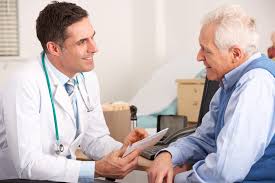 مدیران پرستاری از نیمه و اواخر قرن نوزدههم در انگلیس اهمیت آموزش به بیمار مورد توجه قرار دادند.
تعریف آموزش به بیمار
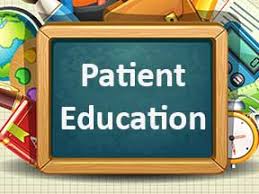 تعریف آموزش به بیمار
فرایند تغییررفتار بیمار ازمجاری تغییر دانش،نگرش و مهارت های مورد نیاز جهت توسعه سلامت

ترکیب برنامه ها و فعالیت هاي یادگیري طراحی شده براي بیماران به منظور ایجاد تغییر در رفتار بهداشتی آنان

فرآیند تاثیر گذاری بر رفتار بیمار و ایجادتغییر در دانش، نگرش و مهارت ها که برای حفظ  و ارتقاء سلامتی ضروری است
تغییر رفتار
پیامد یادگیری ، تغییر رفتار است 
تفاوت آموزش و یادگیری: 
دو فرآيند مستقل اما مرتبط به هم
يادگيري معطوف به يادگيرنده است. يعني فعاليتي است از سوي يادگيرنده.
آموزش معطوف به معلم، فعاليتي است از سوي معلم به قصد آسان كردن يادگيري. اما هميشه يه يادگيري ختم نمي‌شود.
يادگيري هدف است و آموزش وسيله رسيدن به هدف.
يادگيري مي‌تواند غير فعال(شستشوی دست) يا اتفاقي باشد ولي آموزش يك فرآيند آگاهانه است.
يادگيري زماني اتفاق مي‌افتد كه اطلاعات دريافتي اين مراحل را طي كنند
- فراگرفتن: كسب اطلاعات ازمنابع
- نگهداري: به يادسپاري و نگهداري اطلاعات در مغز-حافظه
- يادآوري: به ياد آوردن مطالب ازحافظه
بازشناسي: تشخيص دهد كه مطلب را مي شناسد يا نه(قرص.گزینه ها را جلو فردمیگزاریم)
بازخواني: به طور كامل مطلب را از حافظه فرا خواند(سوالات تشریحی)
اهداف آموزش به بیمار
حفظ و ارتقاء سلامتی و پیشگیری از بیماری
بازگشت به سلامتی
سازگاری با اختلال عملکرد
اهمیت آموزش به بیمار
افزایش رضایت بیماران
توسعه کیفیت زندگی
پیروی از درمان( فالو رژیم غذایی،ویزیت، فعالیت جنسی و...)
افزایش سطح دانش -کاهش اضطراب بیمار- تصمیم گیری بهتر
دادن قدرت به بیمار جهت تصمیم گیری در خصوص مدیریت بیماری(فعال بودن)
کاهش هزینه و....
سنجش کیفیت عملکرد پرسنل بر اساس آموزش به بیمار
فرآیند آموزش به بیمار
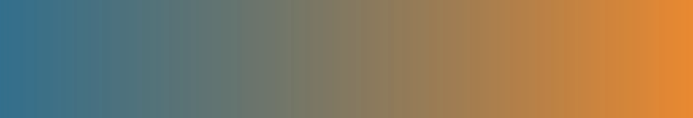 ارزیابی نیازهای یادگیری
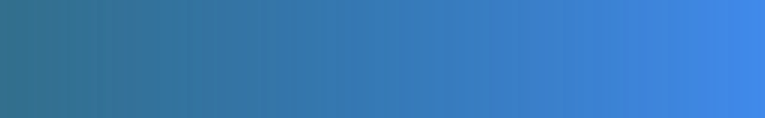 توسعه اهداف یادگیری
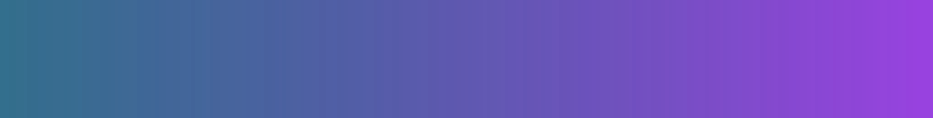 برنامه ریزی و اجرای آموزش به بیمار
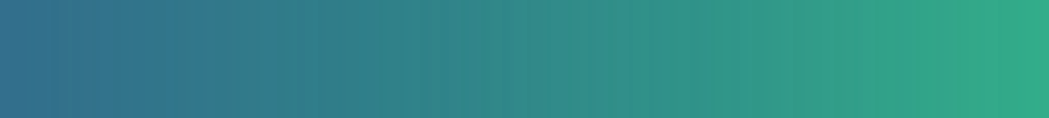 ارزیابی یادگیری بیمار
مستندسازی آموزش و یادگیری بیمار
انگیزه
ارزیابی نیازهای یادگیری
اولین قدم در فرآیند آموزش به بیمار، ارزیابی نیازهای واقعی یادگیری، سبک یادگیری و آمادگی برای یادگیری بیمار است. نیاز های واقعی بیمار ارزیابی
فرآیند راقبا  را با مصاحبه با بیمار آغاز کنید. ابتدا درباره بیمار به عنوان یک فرد و نحوه زندگی او بیشتر بدانید. سوالات عمومی که ممکن است بپرسید عبارتند از:    
به من بگو یک روز عادی برای تو چگونه است
روزعادی شما از زمانی که مریض شده اید چگونه تغییر کرده است؟
دوست دارید در اوقات فراغت خود چه کار کنید؟ دید شخص به زندگی
از خانواده ات بگو (باز پاسخ)
از کارتان بگویید
نیازهای یادگیری بیشتر نگران چه چیزی هستید؟ زخماهداف شما برای یادگیری نحوه مراقبت از خود چیست؟زودتر برم. غذا درفکر می کنید برای رسیدن به اهداف خود باید چه چیزهایی را بدانید؟سازمان چه مشکلات خاصی دارید؟ بینایی-سطح سواد،شنوایی-خارپاشنهاز وضعیت خود چه می دانید؟ بدخیم-سرما خوردگیبیشتر علاقه مندید در مورد چه چیزی یاد بگیرید؟ وابسه به ارث –پیشکیری از زخمچگونه مراقبت های خود را در خانه مدیریت خواهید کرد؟ خودم میترسم، همسر،دختر همسایه
سبک یادگیریچه زمانی از روز را بهتر یاد می گیرید؟شب-اهل صبحآیا دوست دارید بخوانید،از خواندن چه نوع کتاب یا مجلاتی لذت می برید؟آیا ترجیح می دهید ابتدا چیزی بخوانید یا ترجیح می دهید اطلاعاتی را برای شما توضیح دهم؟آیا اگر آن را بخوانید، بشنوید یا خودتان آن را انجام دهید بهتر یاد می گیرید؟عروسک،سبک را به دست اوریم
آمادگی بیمار  در مورد ایجاد تغییراتی که در مورد آن صحبت کردیم چه احساسی دارید؟اکنون دوست دارید روی چه تغییراتی کار کنید؟الویت من رارو، تحرک، مالی ، زیباییآیا در حال حاضر مشکلی وجود دارد که شما را از یادگیری باز دارد؟ حوصله ندارم، وقت ملاقات هست سردردبهترین زمان آموزش ؟ از حافظه حسی به حافظه کوتاه مدت میشود.باتکرار وارد حافظه بلندمدت میشودچی داری میزنی چرادستم رو اینجوری میشهآموزش زمان خاصی نداره/  نیازهای فیزیولوژیک برطرف شده باشد چرا صورتم قرمز شده
توسعه اهداف یادگیری
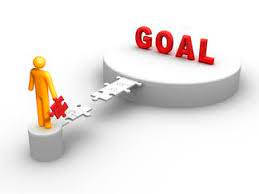 بعداز ارزیابی و کسب اطلاعات ازبیمار دنیایی از اطلاعات هستیم
تعیین هدف کلی 
تعیین اهداف جزیی
تعیین اهداف رفتاری
هدف کلی
عبارت است از دانش و مهارتی که فراگیر قبل از آغاز دوره آموزشی فاقد آن بوده و انتظار می رود پس از دوره به آن دست یابد.
ویژگی های هدف کلی:
گنگ و مبهم است
به آسانی قابل وصول نیست
مسیر راه را مشخص می کند
قابل اندازه گیری نیستند
مانند: تسلط به روش تزریق انسولین.ارتقا آگاهی بیمار نسبت به دیابت
اهداف جزیی
هدف های جزیی یا مرحله ای، از هدف های کلی سرچشمه می گیرند ولی نسبت به هدف های کلی محدود تر و مشخص تر هستند
.مانند: محلو لهای تزریق انسولین را بداند.نحوه کشیدن دارو در سرنگ را یاد بگیرد.انواع انسولین را به زبان ساده بیان نماید.
عوارض پیشگیری و علایم بیماری دیابت رابداند.
اهداف رفتاری
قابل اندازه گیری می باشند. وتغییر رفتار رامیبینیم
مشخص هستند و فقط شامل یک رفتار یا عملکرد هستند.
ساده و قابل دستیابی باشند.
سه حیطه دارد: حیطه شناختی ( دانش )، حیطه عاطفی (انگیزشی ونگرش )، حیطه روانی – حرکتی ( مهارت های عملی وعمکرد)
سیگار بد هست ولی پرستاو پزشک-کرونا باکلی اطلاعات ولی ماسک نمیزند.تازنده ام میخورم دربیماران دیابتی.
حیطه های اهداف رفتاری
شناختی:افزایش دانش یادگیری در این حیطه مربوط به مواردی میشود که محتوای مربوط به آنها کلاً جنبه تئوری داشته و دستیابی به آنها فعالیت های ذهنی و عقلانی قابل توجهی را ایجاب می کند. در این حیطه سطح  مختلفی از یادگیری قرار دارد که ازساده به پیچیده سازمان یافته اند. مانند: 
علل دیابت را نام ببرد.
 عوامل افزایش فشارخون رانام ببرد.علایم گوش درد رابیان کند.تعریف نماید توضیح دهد.
حیطه های اهداف رفتاری
عاطفی: این حیطه با نگرش و احساسات سر و کار دارد. حیطه عاطفی تأثیر حیطه شناختی بر ذهن انسان است. در حطیه شناختی کیفیت و عمق فهمیدن مطرح است ولی در حیطه عاطفی میزان علاقه، عاطفه و احساس که در اثر آموختن ایجاد می شود مطرح می باشد. یادگیری در این حیطه با تغییر در نگرش ها، ارزش ها و احساسات همراه است.زمانی هست که دانش تاثیر گذاشته باشد.

مثال: نکات استریل را در تزریق انسولین رعایت کند.اطلاعات کافی درمورد استریل میدانیم ولی چند درصد از پرستاران نکات استریل را رعایت میکنند؟ همون نگرش است. هفته ایی یکبار باید ویزیت شوی، قدو وزن راباید اندازه گیری کنی،چک io درطول یک هفته................پیروی ها و رعایت کردن ها............دراثرتغییر نگرش ایجادمیشود.همدلی
حیطه های اهداف رفتاری
روانی حرکتی: این حیطه با مهارت های حرکتی سر و کار دارد. منظور مهارت های بدنی و انجام صحیح عملکرد می باشد.

مثال: انسولین را بدون صرف انرژی عصبی و در حداقل زمان ممکن و بدون تفکر به مراحل آن تزریق می کند.
تزریق انسولین به روش استریل درکمتر از یک دقیقه
طبقه بندی اهداف یادگیریاموزش مقطعی نمیباشد بلکه یک فرایند هست ودرطول دوره
باید بداند (Must to Know): شامل آن دسته از دانش ،‌نگرش و مهارتهایی است که یادگیری آنها برای ایجاد رفتار جدید در فراگیران، ‌لازم و ضروری است که باید در اولویت برنامه آموزش قرار گیرند .مانند: بيمار بايد مقدار صحيحي از انسولين را بكشد. براساس وقت الویت بندی میشوند.
بهتراست بداند (Better to Know):شامل آن دسته از دانش ،‌نگرش و مهارتهایی است که مرتبط با رفتار مورد انتظار است و دانستن آنها برای انجام رفتار جدید مفید است اما یادگیری آنها یک ضرورت فوری نیست . مانند نيازهاي مربوط به تغذيه،تحرك،ارتباطات جنسي اگر وقت نکردیم توشیقت بعدی
خوب است بداند (Nice to Know): شامل دانش ،‌نگرش و مهارتهایی است که مرتبط با موضوع مورد بحث است اما یادگیری آنها به طور مستقیم برای انجام کار ضروری نیست . مانند: دانستن ميزان كالري هر يك از مواد غذايي.2گرم نمک.سدیم
برنامه ریزی و اجرای آموزش به بیمار
در این مرحله، پرستار طرح آموزش مبتنی بر شواهد را به مرحله اجرا در می آورد.مواردی که در این مرحله باید مد نظر باشند شامل:
استفاده از زبان ساده(Keep It Short and Simple)KISS
حفظ عزت نفس بیمار.کرامت انسانی درتمامی مراحل. افرادمسن باگوش سنگین. ازسرزور و وظیفه ...ارتباط قطع
 شناسایی لحظه های قابل آموزش چی داری میزنی
مشخص نمودن پیام واضح (به طور خلاصه ، در 1 یا 2 جمله ، به بیمار بگویید که چه چیزی تدریس خواهید کرد.بطور مثال:امروز می خواهیم در مورد چگونگی تزریق انسولین صحبت کنیم. این شامل پر کردن سرنگ و تزریق انسولین خواهد بود. نوع نشستن برای کاهش درد، فواید ورزش.بمباران اطلاعات نکنیم. فیدبک گرفتن از بیمار.جمع بندی از صحبت ها...هایلات کردن
برنامه ریزی و اجرای آموزش به بیمار
در بخش های کوچک آموزش دهید و قبل از حرکت به بخش بعدی، درک بیمار را بررسی کنید.
تقویت آموزش با جمع بندی. نحوه پانسمان .هایلات
اطمینان از استفاده مؤثر از منابع آموزشی(در دسترس بودن منابع، هایلات کردن مطالب مهم و...)
پاسخ به سوالات بیمار.
تکرار و تمرین مهارت های عملی
استفاده از روش های متنوع تدریس
در استفاده از وسایل کمک آموزشی به موارد زیر توجه نمایید:در استراتژیهاي آموزشی حتی الامکان بیشترین حواس درگیر باشند بدون اینکه پرکاري حس شود، همخوانی با هدف ها،محتوا و شیوه آموزشی،توانایی انتقال پیام مورد نظر، انطباق با ویژگی های مخاطب. توانایی انتقال هدف از طریق وسایل کمک اموزشی
نکات مورد توجه درآموزش به بیمار(چالش)
عدم آمادگی برای تغییر.ارزیابی بیمار برای اموزش
سطح سواد.سنجش سواد ازطریق مستقیم (دیپلم) نباشد. پمفلت بهش داده بشه یا میشه اینجا چیزی رو بنویسید
موانع زبانی. خیلی مهم است. هم زبان
سطح اجتماعی-اقتصادی
باورهای فرهنگی و معنوی دریک یاچند جلسه نمیتوان باارزش ها وباورها بجنگیم.من چیکارکردم که خدا برای من اینو خواسته؟ اگرفرهنگ بیمار همخوانی با سلامت فرد نداشنه باشد کارسخت میشود. مسیحیت تزریق خون گناه کبیره هست......اموزش فرایند هست.الزاما همه اعضا گروه پایبندیشون به عقایدمثل هم نیست
نگهداشت اطلاعات. 80 درصدمطالب یادشون میره. از 20 درصد بیشتر از نصف موارد را اشتباه متوجه میشود.
آموزش متناسب با سن
آموزش کودکان. هم بچه و هم خانواده باید اموزش ببینند.1تا3 سال. چرا عروسکت تب کرده؟ اره دستش رو نشسته ..نوع شستشوی دست. بجه درکنار والدین ...احساس ارامش
آموزش نوجوانان. دوره برزخ. هویت تشکیل میشود. ارزیابی اولیه میکنیم. شرایط رو مسنجیم زیر سن قانونی هستند الزاما باید به والدین هم اموزش داده شود. عزت نفس نوجوان باید درنظر گرفته شود.
آموزش بزرگسالان. احترام. تمایل به خودیادگیری
آموزش افراد مسن:بالای 65.تغییرات بینایی و شنوایی. کرامت. خیلی تحمل اطلاعات زیاد ندارند. آژیته. کوتاه دفعات زیاد
ارزیابی یادگیری بیمار
آموزش مددجو کامل نخواهد شدمگر اینکه نتایج فرایند آموزشی و یادگیری ارزیابی شود.
هدف از ارزیابی این است که دریابید که آیا بیمار آنچه را که شما آموزش داده اید را آموخته است. 
چند روش برای ارزیابی یادگیری وجود دارد:
 از بیمار بخواهید که دستورالعمل ها را به سخنان خودش بازگو کند (از روش Teach back).
از بیمار سؤال کنید تا ببینید قسمت(هایی) از دستورالعمل وجود دارد که نیاز به تقویت یا آموزش مجدد دارند
آزمون های کتبی ساده یا پرسشنامه قبل ، حین و بعد از تدریس برای اندازه گیری یادگیری شناختی ارائه دهید. 
با خانواده بیمار و سایر اعضای تیم مراقبت های بهداشتی صحبت کنید تا نظرات خود را در مورد چگونگی عملکرد بیمار وظایفی که به او آموزش داده شده است بیان کنند.
اندازه گیری های مانند وزن و فشار خون را ارزیابی کنید تا ببینید که آیا بیمار توانسته است از یک برنامه رژیم غذایی اصلاح شده پیروی کند ، در ورزش تجویز شده شرکت کند یا داروهای ضد فشار خون مصرف کند. سوابق خود بیمار از سطح قند خون ، فشار خون یا وزن روزانه را مرور کنید.
 از بیمار بخواهید که یک وضعیت فرضی را مدیریت نماید.سرگیجه داشتی چیکارمیکنی یا احساس گرگرفتگی
سوال از فیزیوتراپی-کارشناس تغذیه-چارت فشارخون و دیابت رابیاورید.
کیس
خانم"ب"26 ساله دارای همسر و یک فرزند دبستانی است. همسرش عکاس حرفه ای است . وی طی سه هفته به دلیل کلستومی دائمی در خانه بوده است. به خاطر تغییر شکل بدنش دچار افسردگی شده و می ترسد همسرش او را ترک کند.به دلیل عدم مراقبت و شستشوی نامناسب پوست اطراف کلستومی زخم شده است.او به همسرش اجازه نمی دهد به او دست بزندو یا محل کلستومی را ببیند.
نیازهای آموزشی
اهداف رفتاری
روش آموزشی 
ارزشیابی
کیس
آقای"ب"30 ساله ،مبتلا به فشار خون است و فوتبال بازی می کند.او همیشه احساس خوب بودن میکند ولی در طول بازی دچار سرگیجه می شود. وقتی احساس می کند سالم است داروهای خود را مصرف نمی کند و فقط روز بازی مصرف می کند.
نیازهای آموزشی
اهداف رفتاری
روش آموزشی 
ارزشیابی
کیس
پسربچه ای سه ساله ،مدت چهار هفته پیش در کلینیک معاینه شده است.تاریخچه ابتلا مکرر به سرماخوردگی دارد.مادرش نگران سلامتی اوست اما مصرف به موقع داروها(قطره گوش) را طبق دستور فراموش می کند .
نیازهای آموزشی
اهداف رفتاری
روش آموزشی 
ارزشیابی
Teach back
اطمینان حاصل کنید که از زبانی ساده استفاده نموده و مفاهیم و فرآیند را برای بیمار یا گیرنده مراقبت توضیح داده اید.از واژه ها و اصطلاحات پزشکی باید اجتناب کنید.
ازبیمار یا گیرنده مراقبت بخواهید تا مطالب را با زبان خودش تکرار کند(چگونه مفاهیم یا فرآیندی که شما توضیح داده اید را درک کرده است؟)
درک اشتباه یا عملکرد نادرست بیمار یا گیرنده مراقبت را شناسایی و تصحیح کنید.
برای اطمینان از اینکه درک اشتباه تصحیح شده است، ازبیمار یا گیرنده مراقبت در مورد مطلب آموزش داده شده مجددا سوال نمایید.
گام های 4 و5 را تا زمانی که متقاعد شوید بیمار یا گیرنده مراقبت مفاهیم را درک نموده یا توانایی انجام درست و ایمن پروسچر را دارد، تکرار نمایید.
مستندسازی آموزش و یادگیری بیمار
چه چیزی را مستند کنیم:
نیازهای یادگیری بیمار
سبک یادگیری ترجیحی بیمار و آمادگی برای یادگیری
دانش فعلی بیمار در مورد وضعیت خود و مدیریت مراقبت های بهداشتی
اهداف یادگیری که هم توسط شما و هم توسط بیمار تعیین می شود
اطلاعات و مهارت هایی که آموزش داده اید
روش های آموزشی که استفاده کرده اید، مانند نمایش، بروشور و فیلم.
گزارش های عینی از پاسخ های بیمار و خانواده به آموزش
ارزیابی آنچه که بیمار آموخته است و چگونگی مشاهده یادگیری
نحوه مستندسازی
نام بیمار را در هر صفحه از اسناد خود ثبت کنید.
زمان و تاریخ را در همه ورودی ها لحاظ کنید.
هر ورودی را امضا کنید.
خوانا بنویسید.
هنگام بحث در مورد حقایق و رویدادها دقیق و صادق باشید.
اطلاعات را به طور مختصر و بدون کاهش دقت ثبت کنید.
جامع باشید - تمام اطلاعات مربوطه را بگنجانید.
رویدادها را به ترتیب زمانی ثبت کنید.
ویژگی یک معلم موفق
Confidence
    Competence
    Communication
    Caring
Confidence
داشتن اعتماد به این معنی است که شما می دانید چگونه انتخاب کنید که چه چیزی را آموزش دهید، چگونه یک برنامه آموزشی موثر تهیه کنید، و چگونه یک محیط یادگیری مناسب را ترتیب دهید. پرستارانی که معلمانی با اعتماد هستند، در مورد چگونگی انتخاب نکات اصلی اطلاعاتی که برای بیمار مهم ترین است، متخصص هستند. آنژیوکت کسی کنارمون باشه. دستمون بلرزه بیمارمیگه...
.باید بداندچیکارمیخوادانجام بده چه طور آموزش چگونه ارزیابی میکند ازچه روش اموزشی استفاده کند.محتوای آموزشی. دانش و مهارت کافی دارد.
Competence
شایستگی به این معناست که در طول جلسات آموزشی از ایمنی بیمار اطمینان حاصل کنید و دستورالعمل‌های مکتوب را به بیمار ارائه دهید که برای مراقبت از او شخصی‌سازی شده است، از جمله اینکه به بیمار اطلاع دهید در صورت بروز مشکل چه کاری انجام دهد.
 تمام مسایل ایمنی بیمار را درنظرمیگیرد داروبه موقع بخورد، پیگیری های درمان را درنظرمیگیرد.
Communication
برقراری ارتباط خوب به این معنی است که شما می دانید چگونه دستورالعمل های واضح بدهید، چگونه از تصاویر یا مدل های ساده برای آموزش استفاده کنید و بتوانید اطلاعات را با کلماتی که بیمار درک می کند توضیح دهید. پرستارانی که ارتباطات خوبی دارند می دانند چگونه هم صحبت کنند و هم خوب گوش کنند. آنها می ایستند و سؤالاتی می پرسند تا مطمئن شوند که بیمار دستورالعمل ها را درک کرده است. آنها راحت با خانواده بیمار صحبت می کنند و آنها را در برنامه آموزشی مشارکت می دهند. آنها اغلب از رویکرد «نشان دادن و بگویید» استفاده می کنند. آنها راحت با خانواده بیمار صحبت می کنند و آنها را در آموزش مشارکت می دهند.
پایه و اساس درمان و آموزش ارتباط است. نیاز مریض بدانید. اطلاعات ازبیمار بگیریم. اعتماد مریض به شما، ارزیابی بیمار
Caring
معلم دلسوز بودن به این معنی است که شما همدلی نشان می‌دهید، نسبت به نگرانی‌ها و نیازهای بیمار حساس هستید، از زمان کافی اطمینان می‌دهید تا بیمار احساس فشار و عجله نکند، و حمایت و تشویق مداوم ارائه می‌کنید.. آنها نگرانی های بیمار در مورد ایمنی، درد، ظاهر و هزینه های مالی را درک می کنند و به بیمار کمک می کنند تا این نگرانی ها را برطرف کند. آنها دلگرم کننده هستند و زمان کافی را برای موفقیت بیمار فراهم می کنند.
مراقبت همراه با مهربانی و دلسوزی 
شخصی که نگران هست درمورد دیگران....تایمی که برای بیمار میگذاریم....صب کن تلفنم را جواب بدم...دهها نقش داریم در بیمارستان نقش پرستاری bold هست....مسایل کاری توخونه نبر و درمحیط کار فقط باید اولویت بیمار پرستاری که با مهربانی و حس ارزشمندی و ارتبط با بیمار کار بیمار را انجان میدهدسریعتر خوب میشود.
موانع و راهکارهای اجرایی ،آموزش به بیماررا بیان نمایید.
موانع آموزش به بیمار
کمبود وقت به دليل تراکم کاري پرستاران
عدم آمادگي جسمي و روحي و وضعيت نامساعد بيمار در زمان اجراي آموزش
عدم توجه و حمايت لازم از سوي مديران در زمينه رفع نيازهاي آموزشي بيمار
لحاظ نکردن آموزش به بيمار به عنوان امتياز و يا يک مؤلفه ارزشيابي در سوابق کاري
عدم تناسب تعداد بيماران با تعداد پرستاران
عدم آگاهي پرستار از روشها، فنون آموزش و کاربرد وسايل کمک آموزشي
کمبود يا عدم وجود فضاي آموزشي مناسب براي آموزش به بيمار
عدم همکاري ساير اعضاي تيم بهداشتي درماني با پرستاران در خصوص اجراي برنامه
با تشکر از توجه شما